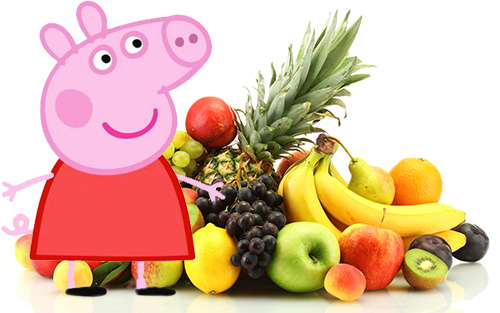 Fruits 
and vegetables
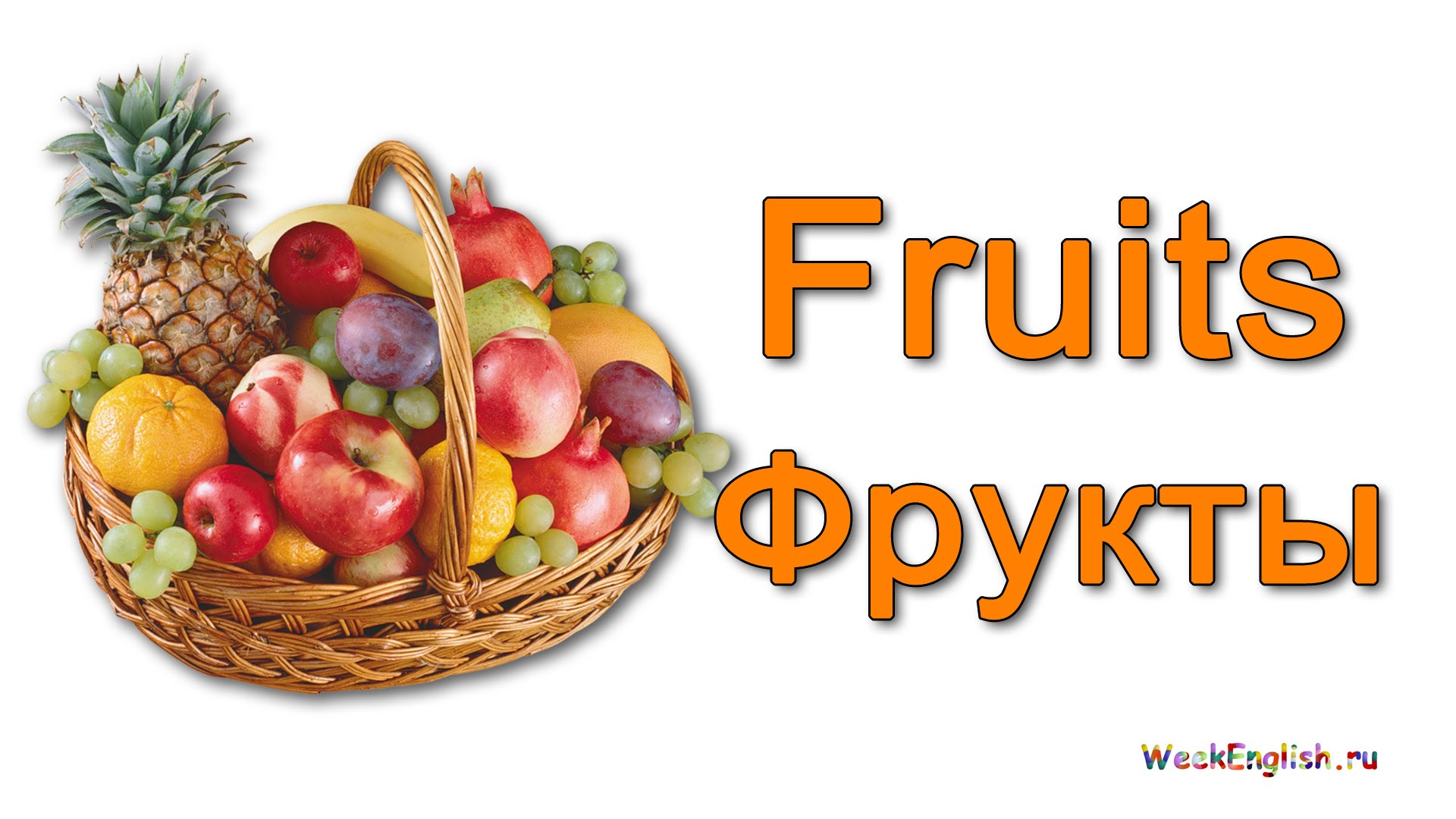 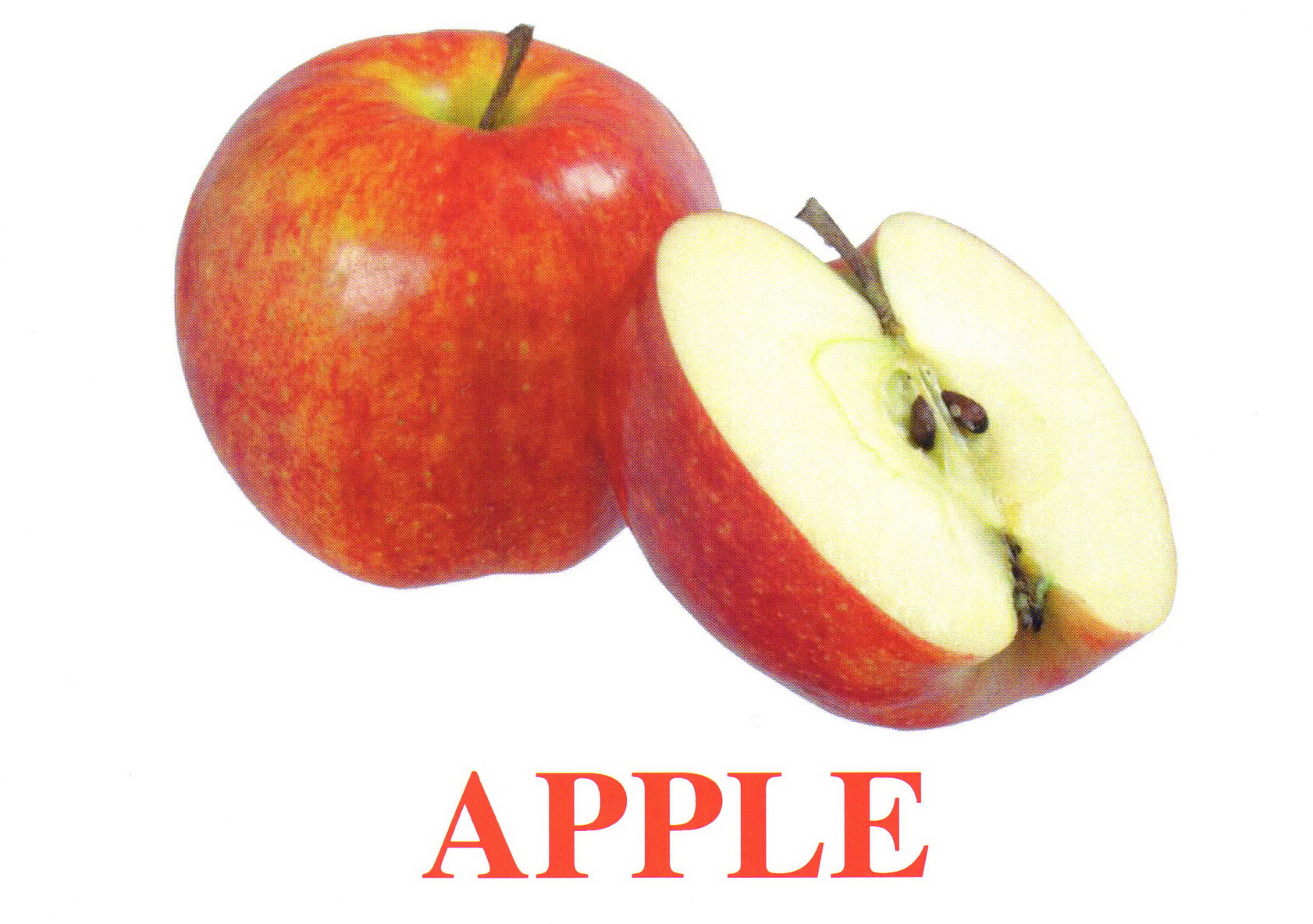 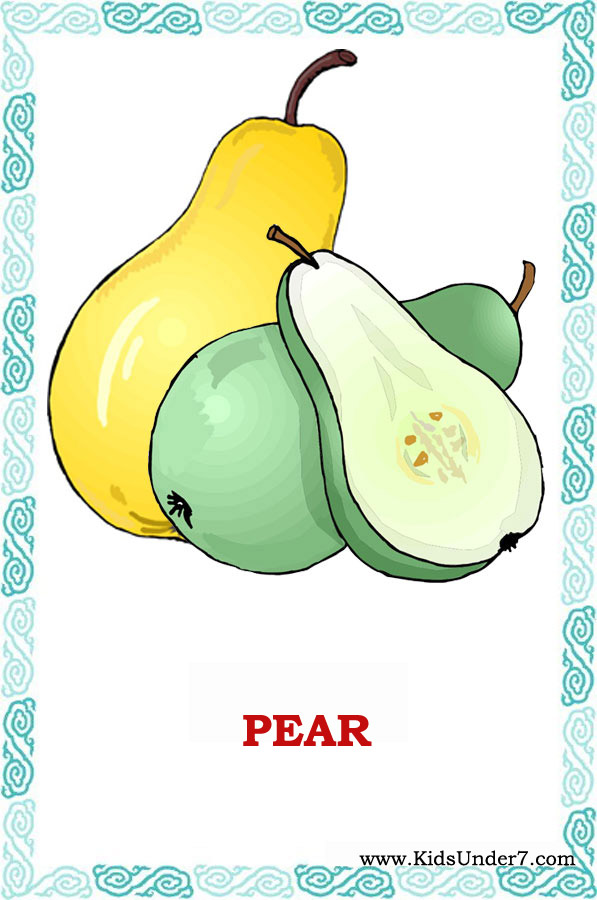 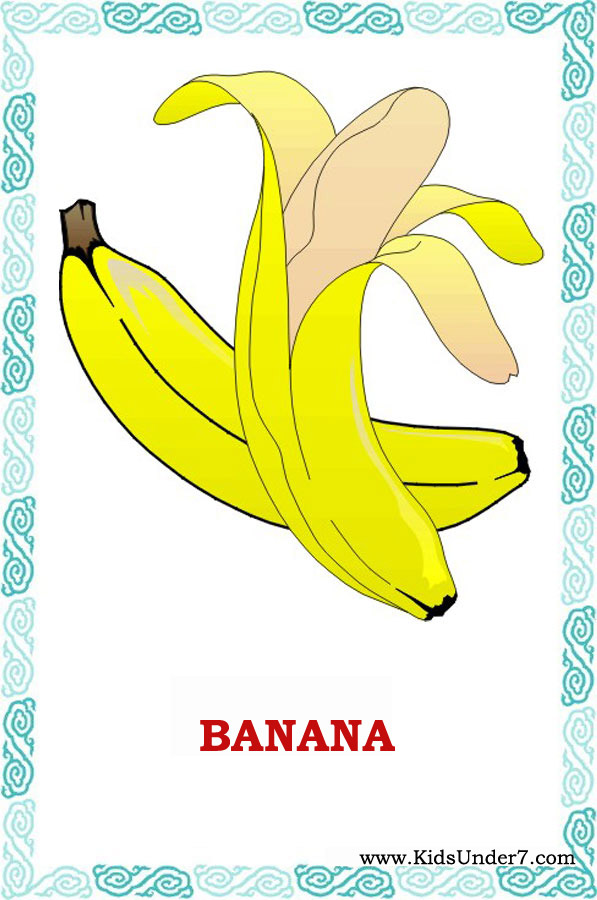 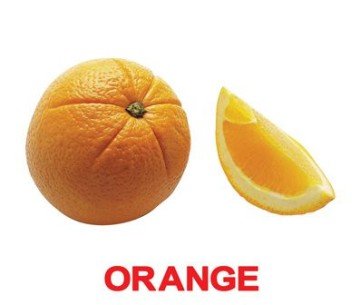 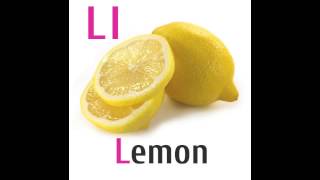 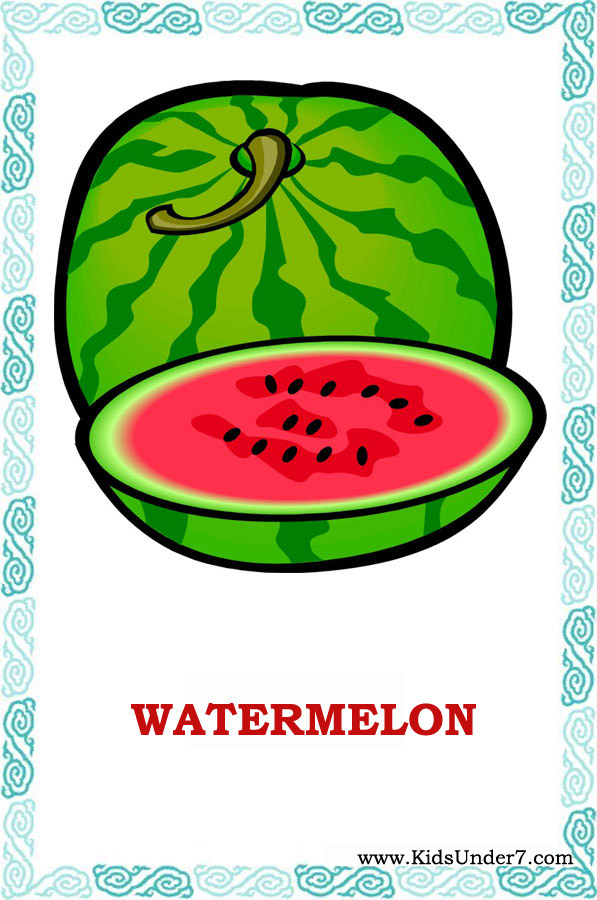 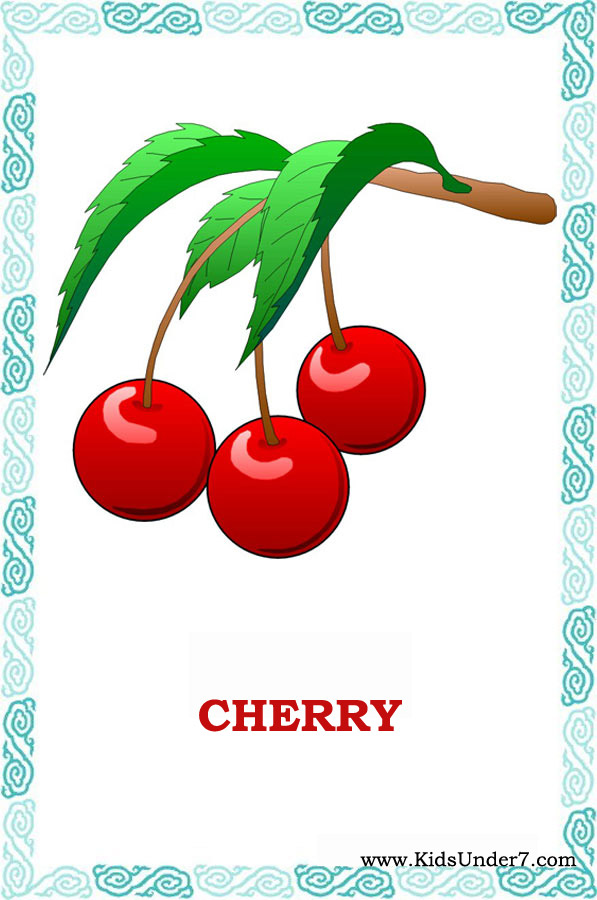 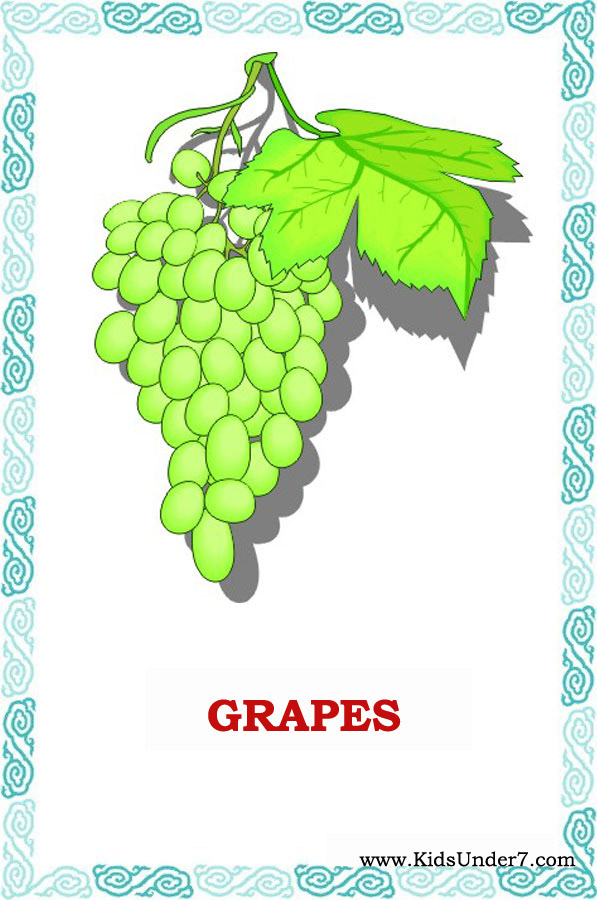 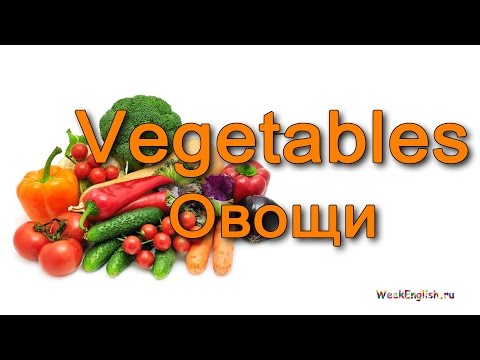 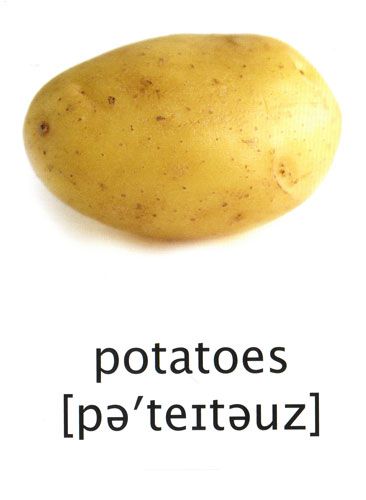 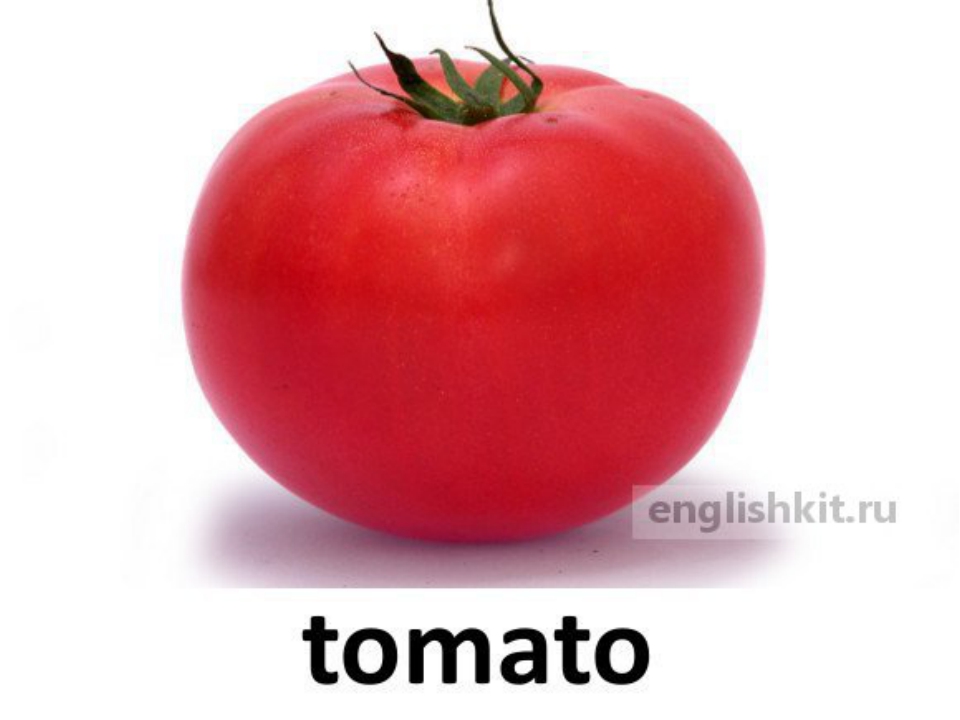 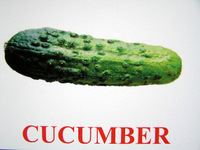 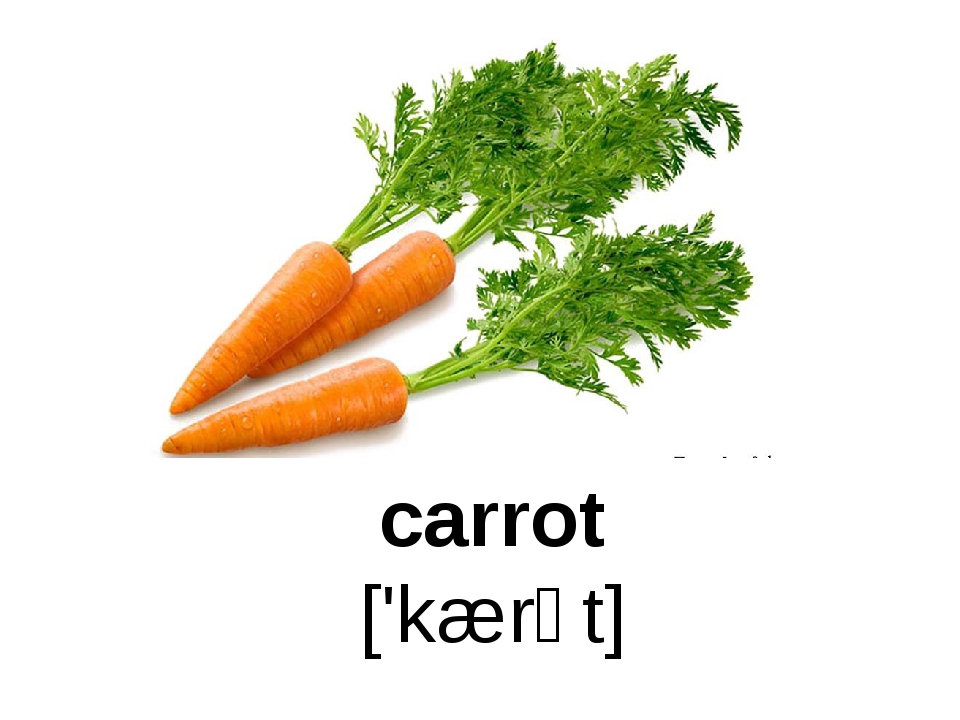 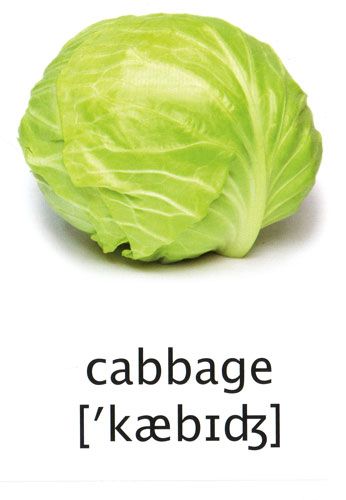 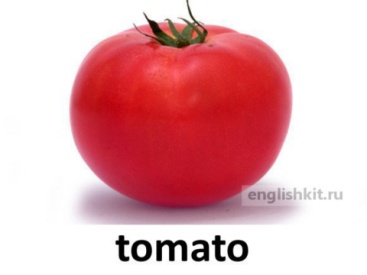 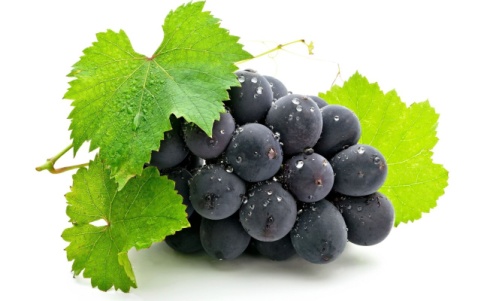 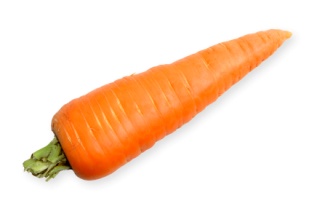 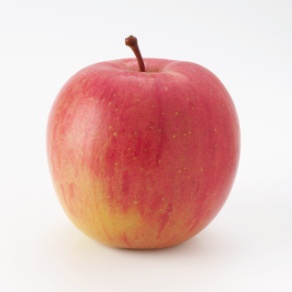 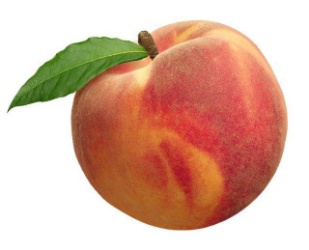 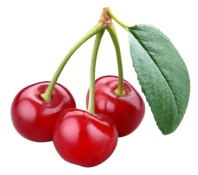 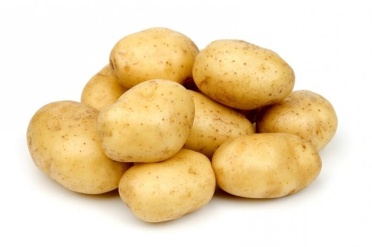 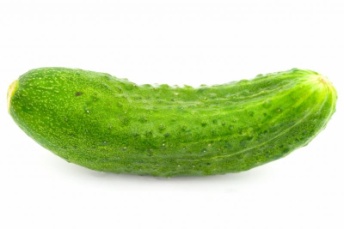 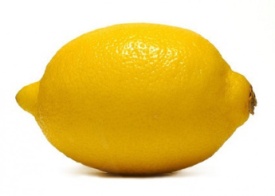 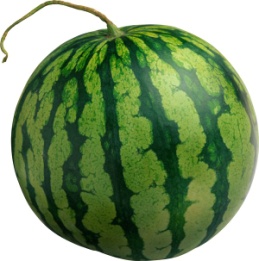 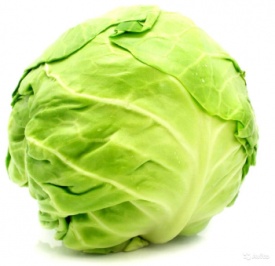 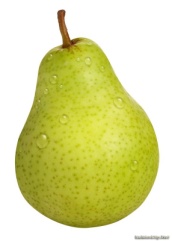 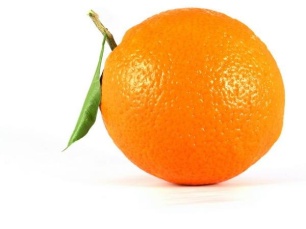 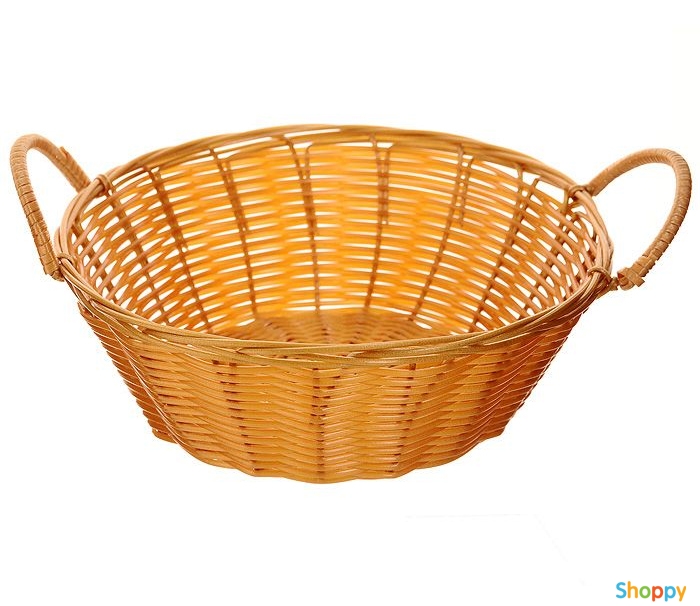 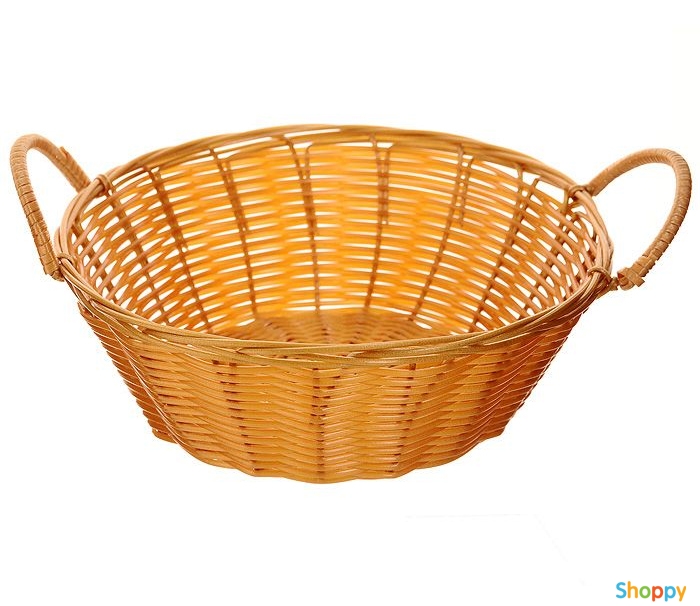 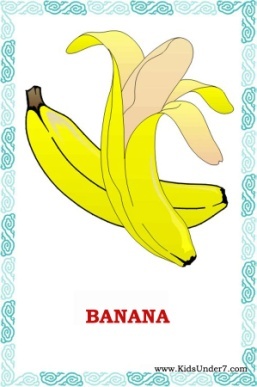 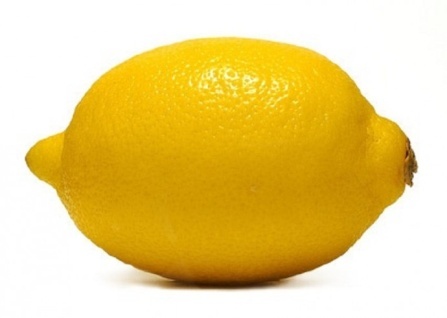 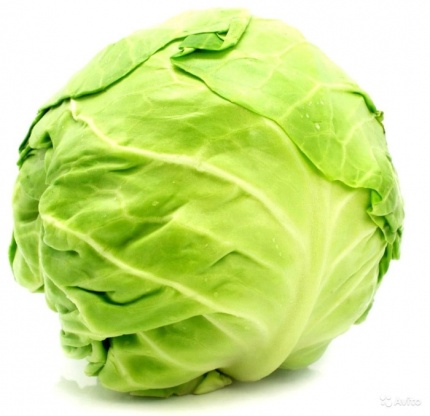 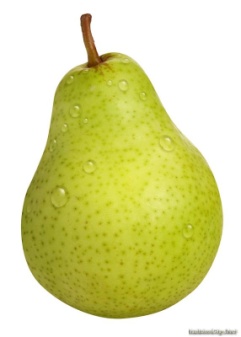 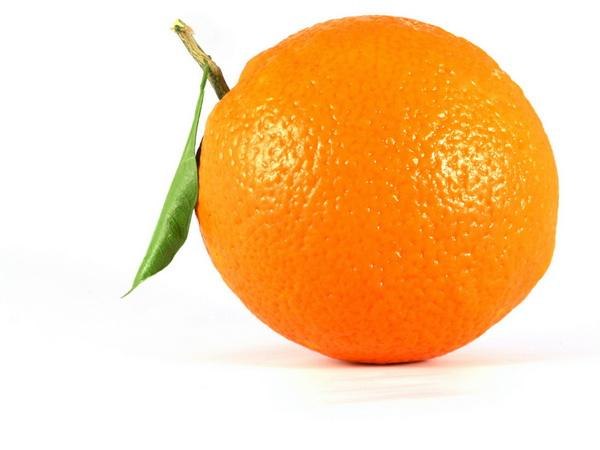 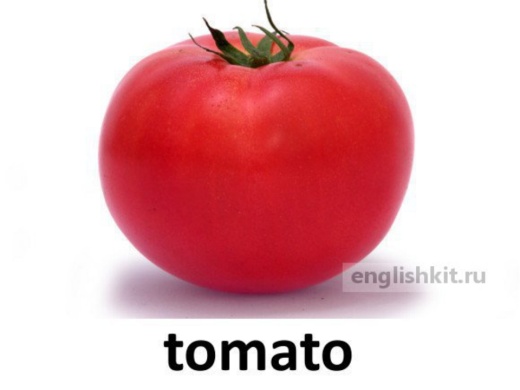 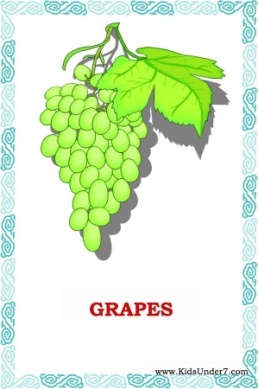 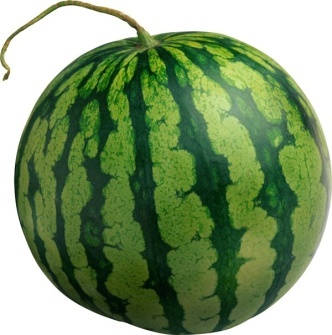 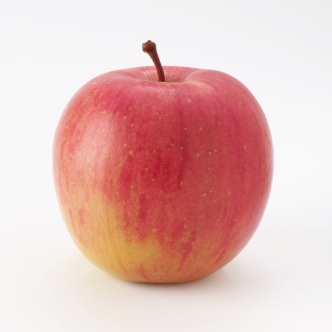 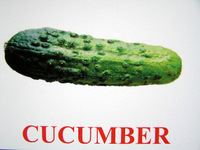